Молодёжный кубок мира
2020-2021
Тур 5
Сайт МКМ
http://student.chgk.info/
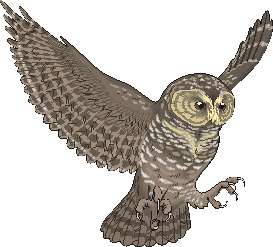 Группа ВКонтакте
https://vk.com/mkm_chgk
Оргкомитет
koord@student.chgk.info
Блок 1
Редактор: Георгий Арабули (Москва)
Вопрос 1
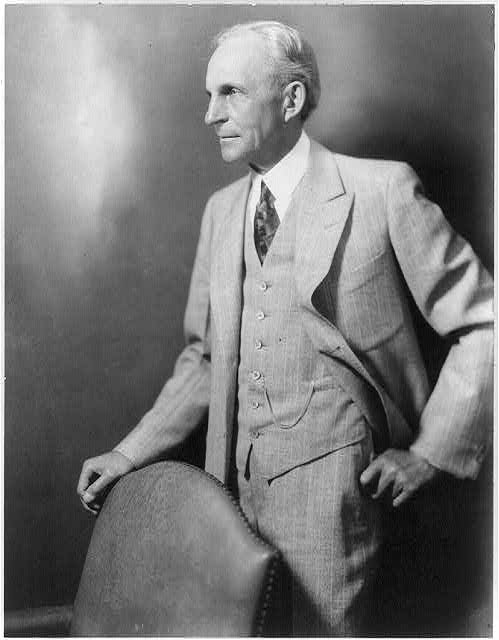 1
Ответ: Генри Форд
Вопрос 2
2
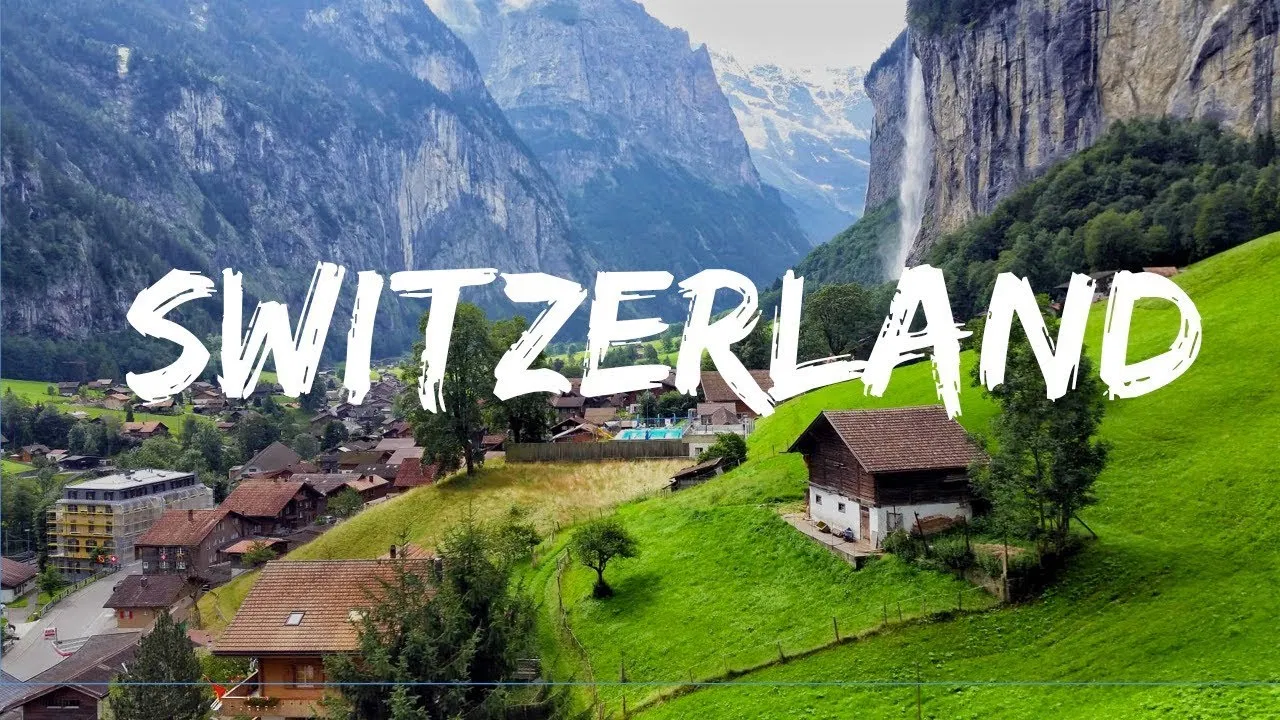 Ответ: Швейцария
Вопрос 3
3
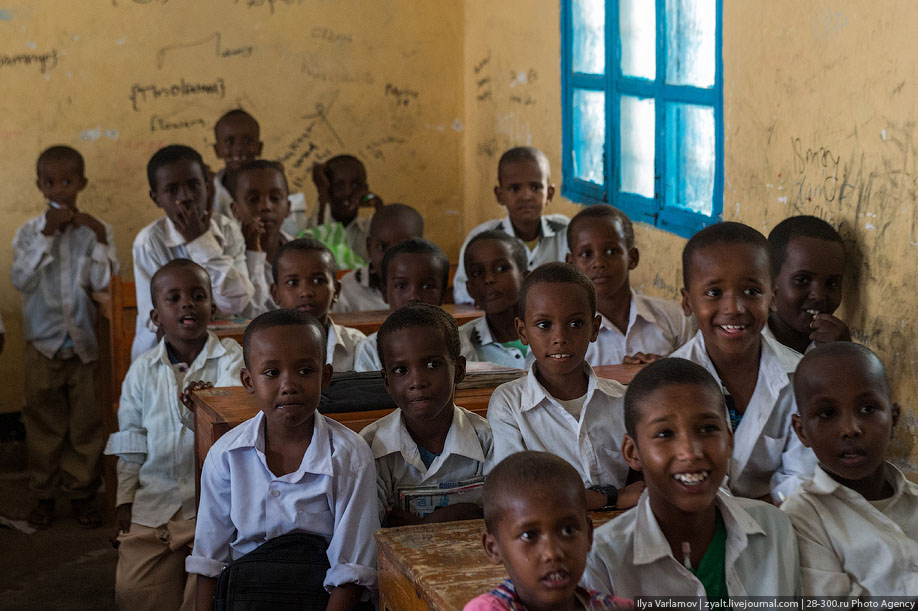 Ответ: контуженные
Вопрос 4
4
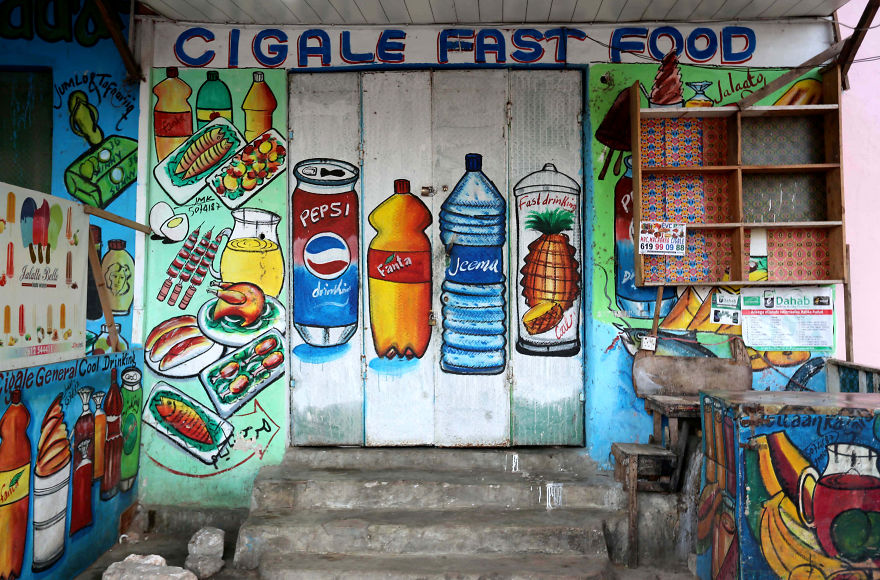 Ответ: рисовать
Вопрос 5
5
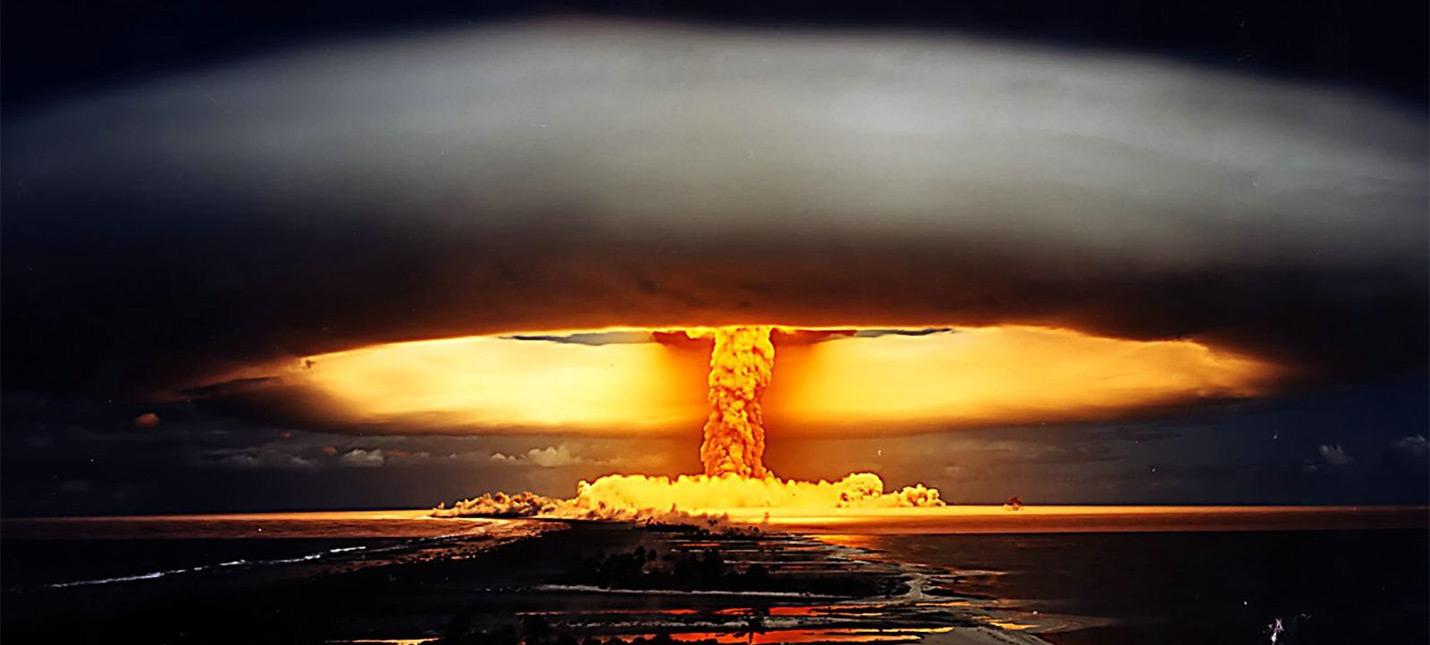 Ответ: атомная бомба
Вопрос 6
6
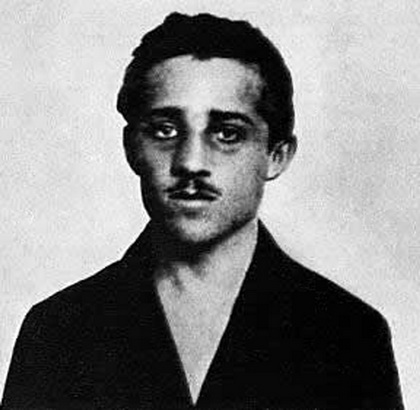 Ответ: совершеннолетие
Вопрос 7
7
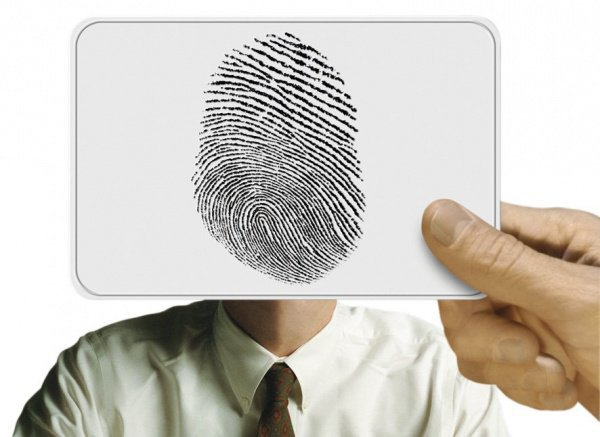 Ответ: отпечатки пальцев
Вопрос 8
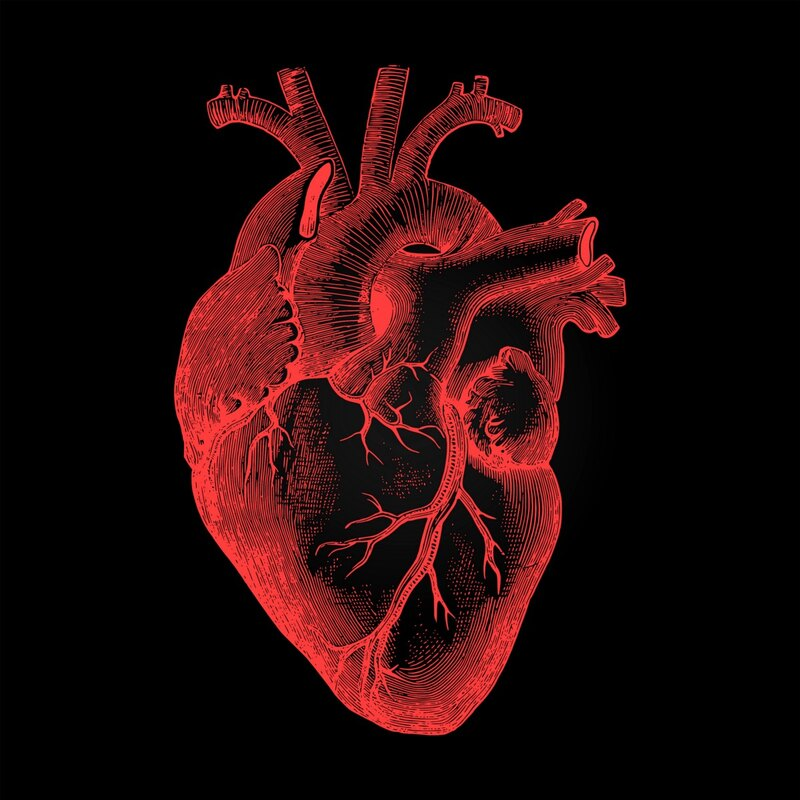 8
Ответ: сердце
Вопрос 9
9
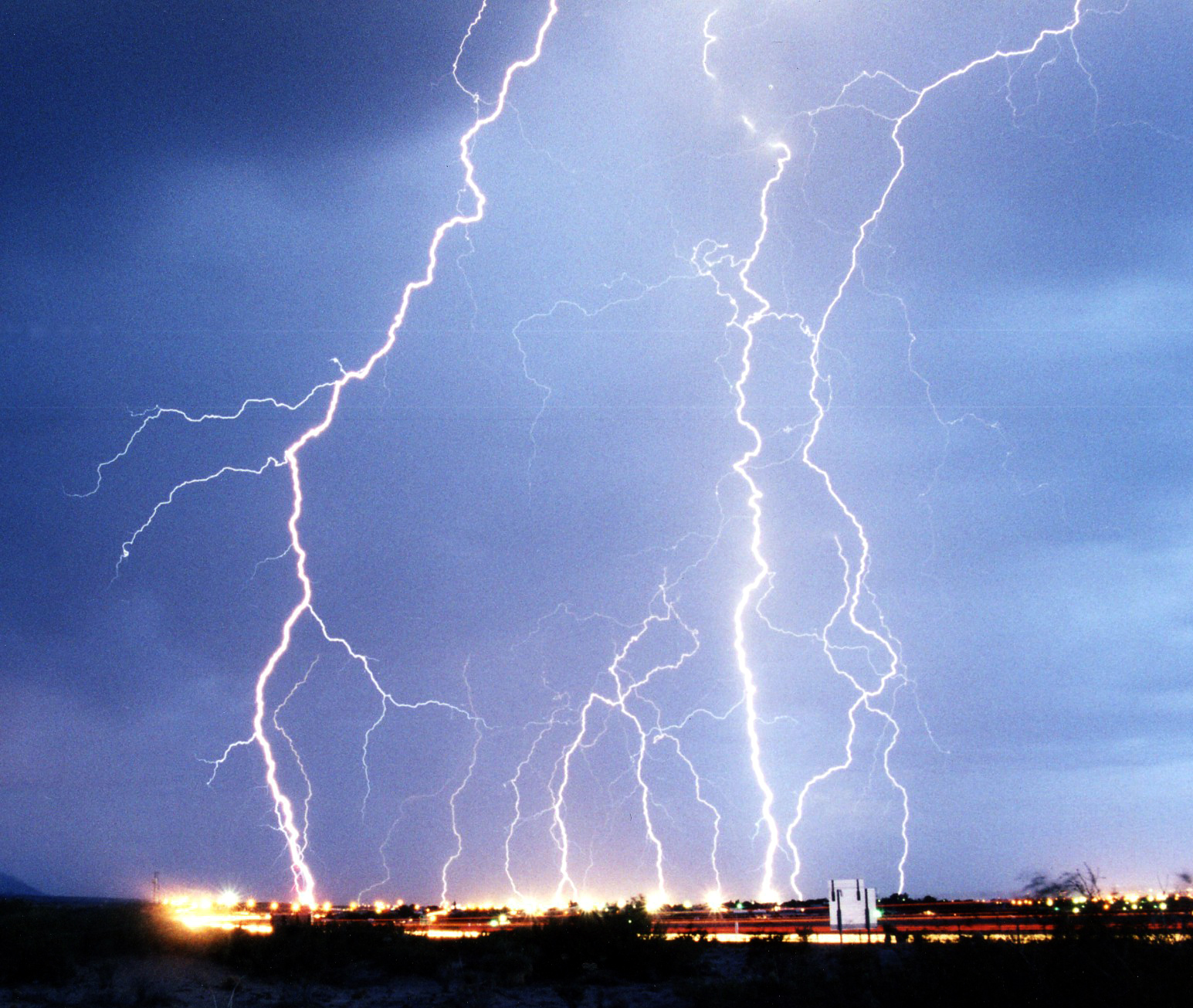 Ответ: молния
Вопрос 10
10
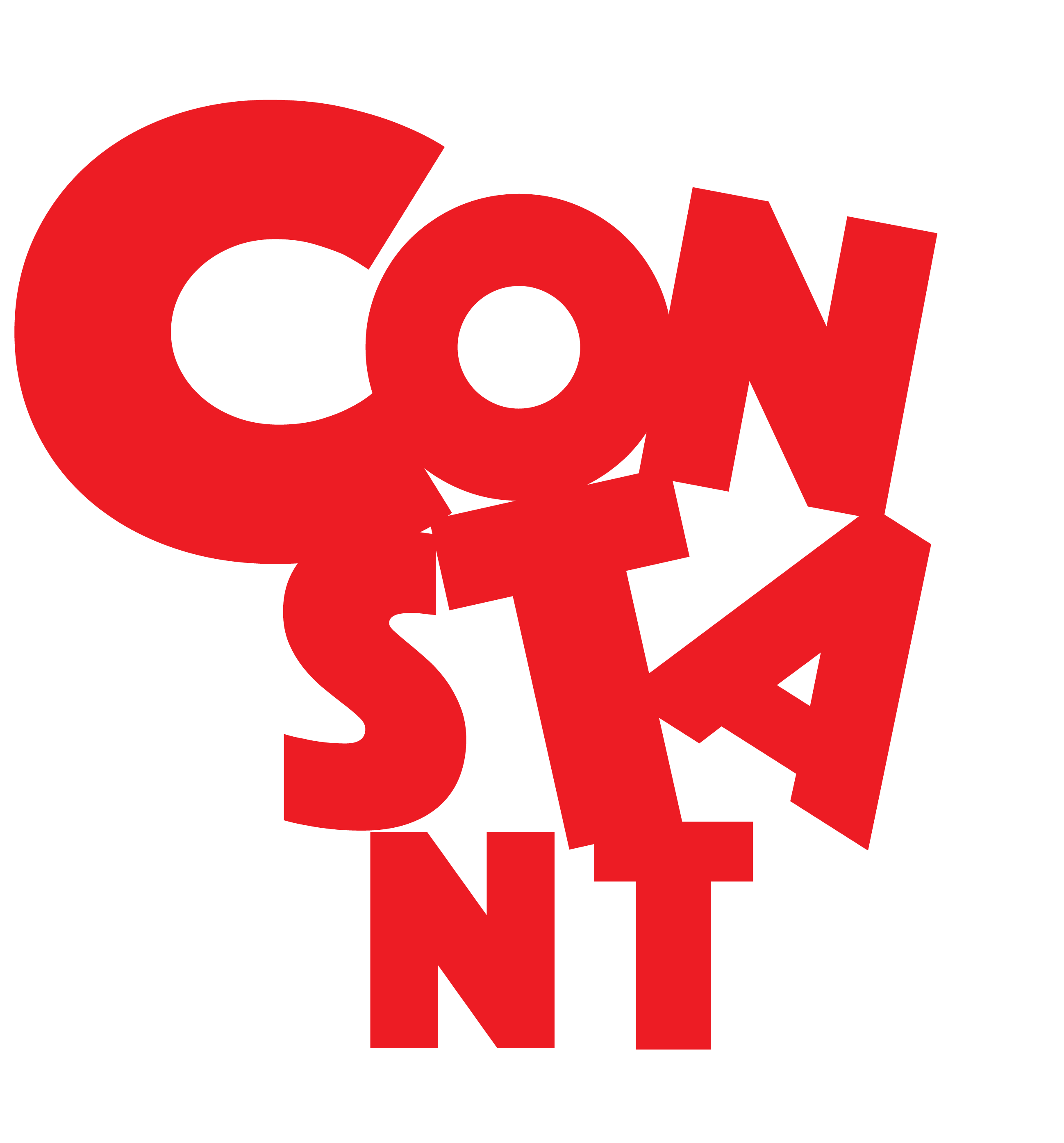 Ответ: constant
Вопрос 11
11
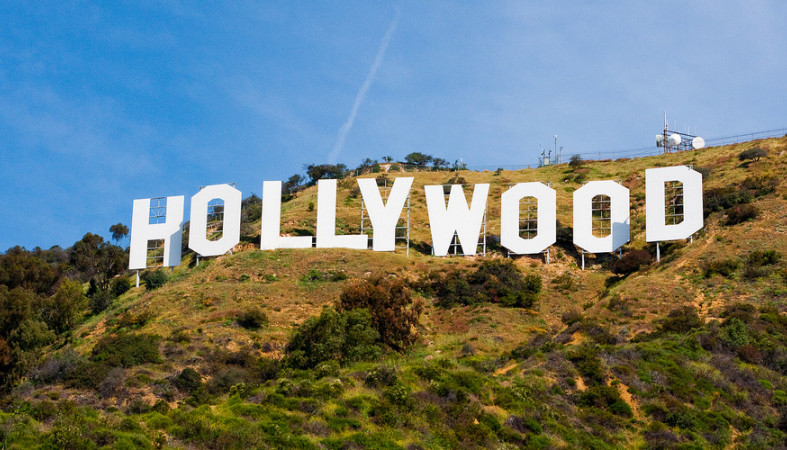 Ответ: надпись Hollywood
Вопрос 12
12
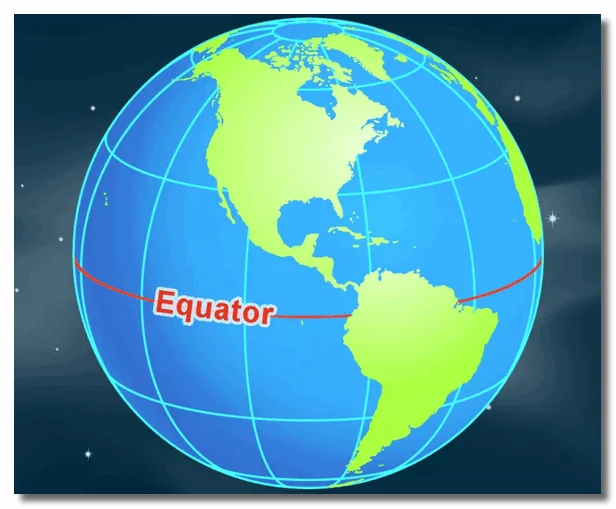 Ответ: экватор
ПЕРЕРЫВ
Блок 2
Редактор: Юлия Лунёва (Днепр, Днепропетровская область, Украина)
Вопрос 13
13
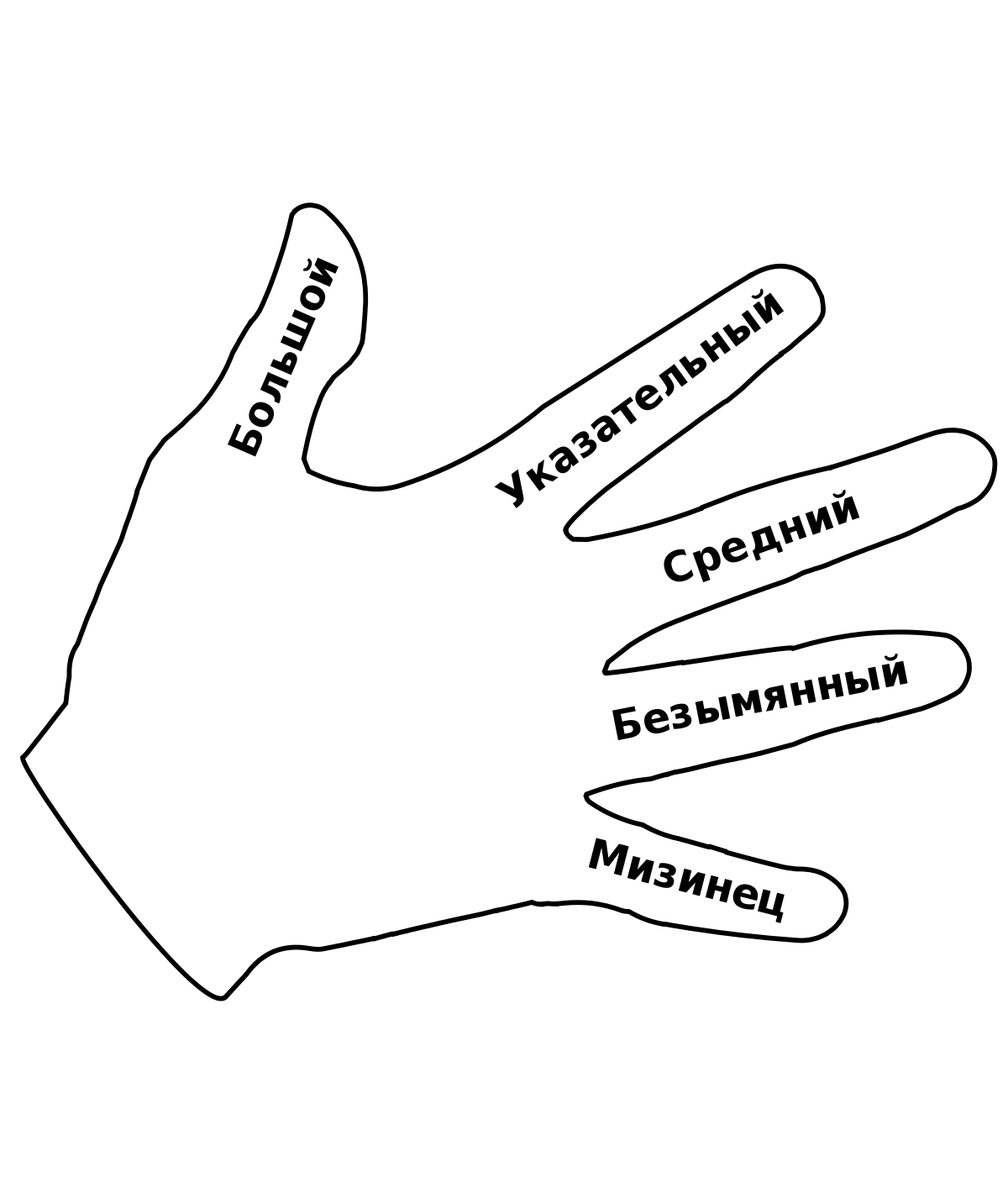 Ответ: пальцы
Вопрос 14
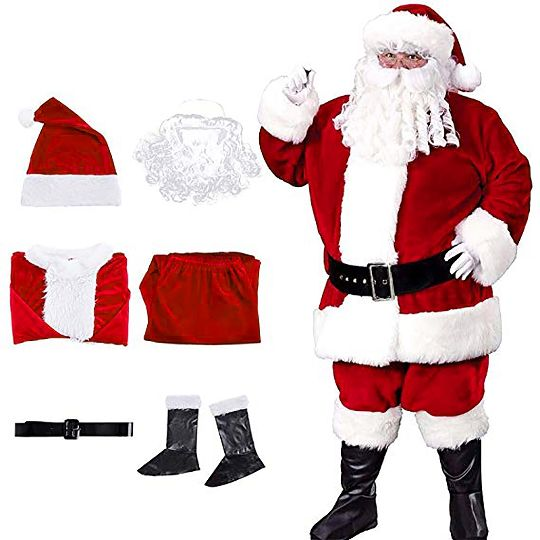 14
Ответ: 
костюм Санта-Клауса
Вопрос 15
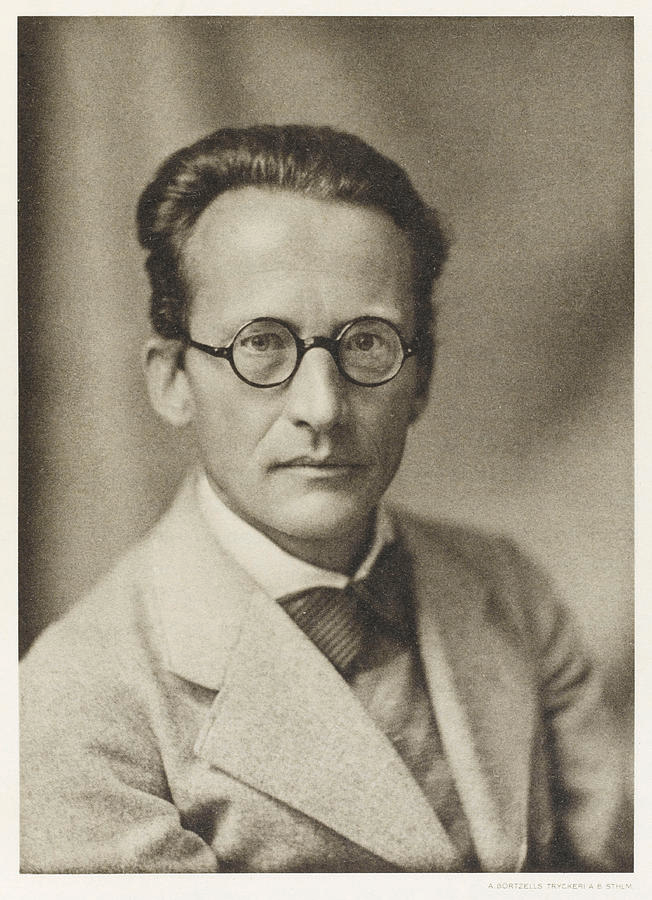 15
Ответ: Эрвин Шрёдингер
Вопрос 16
16
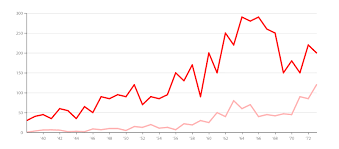 Ответ: декартинки
Вопрос 17
17
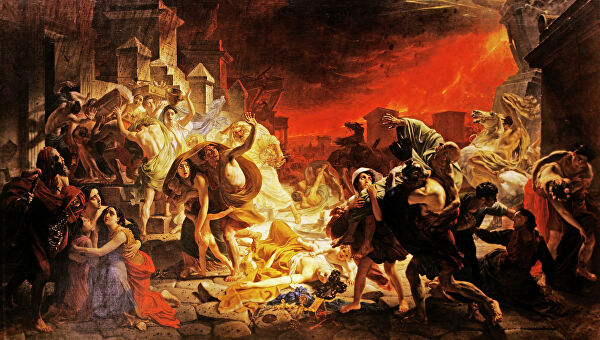 Ответ: Помпеи
Вопрос 18
18
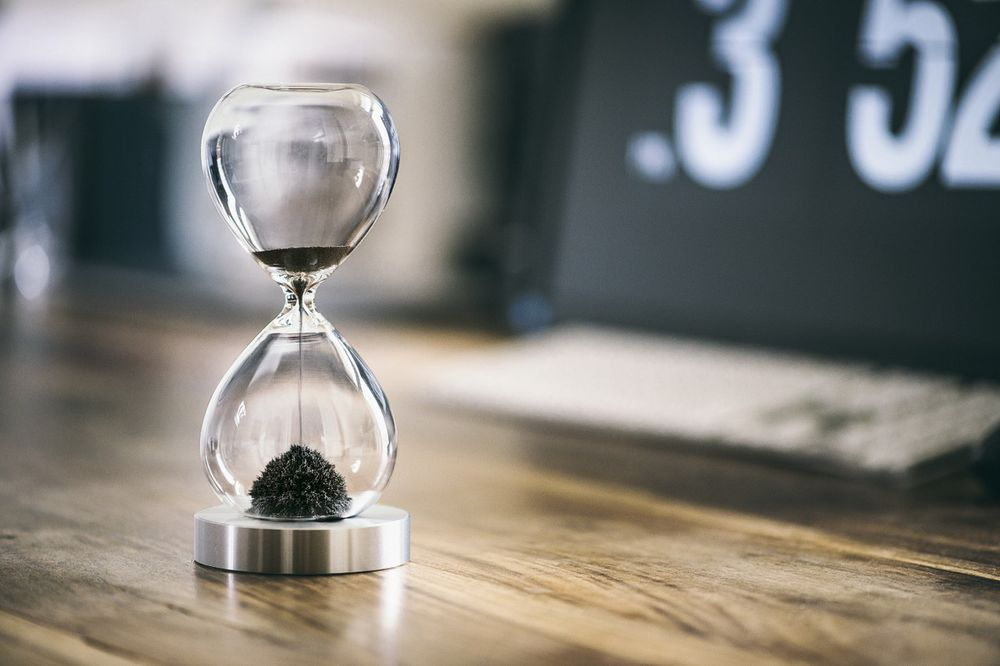 Ответ: песочные часы
Вопрос 19
19
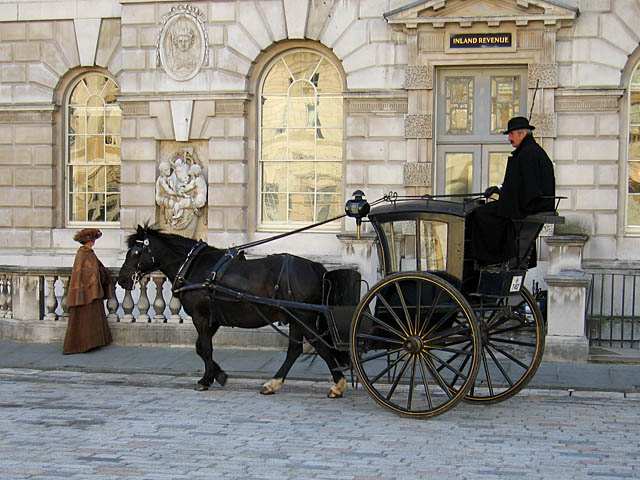 Ответ: кэб
Вопрос 20
20
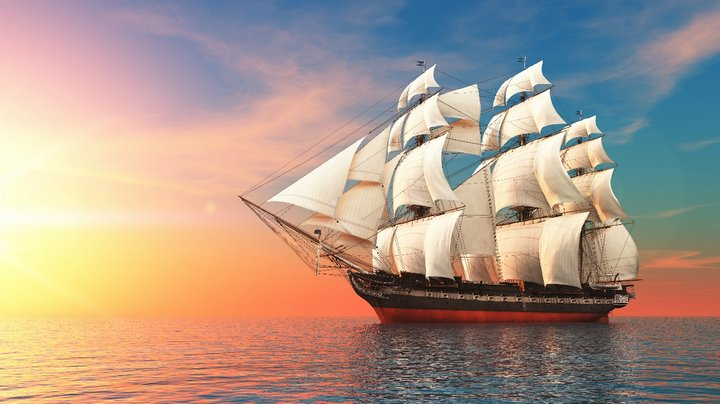 Ответ: паруса
Вопрос 21
21
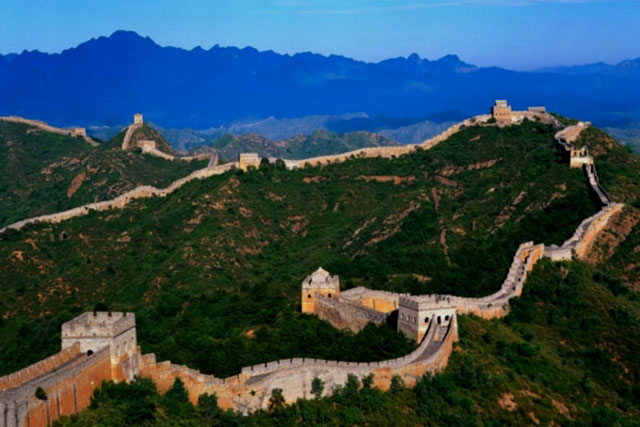 Ответ: китайская стена
Вопрос 22
22
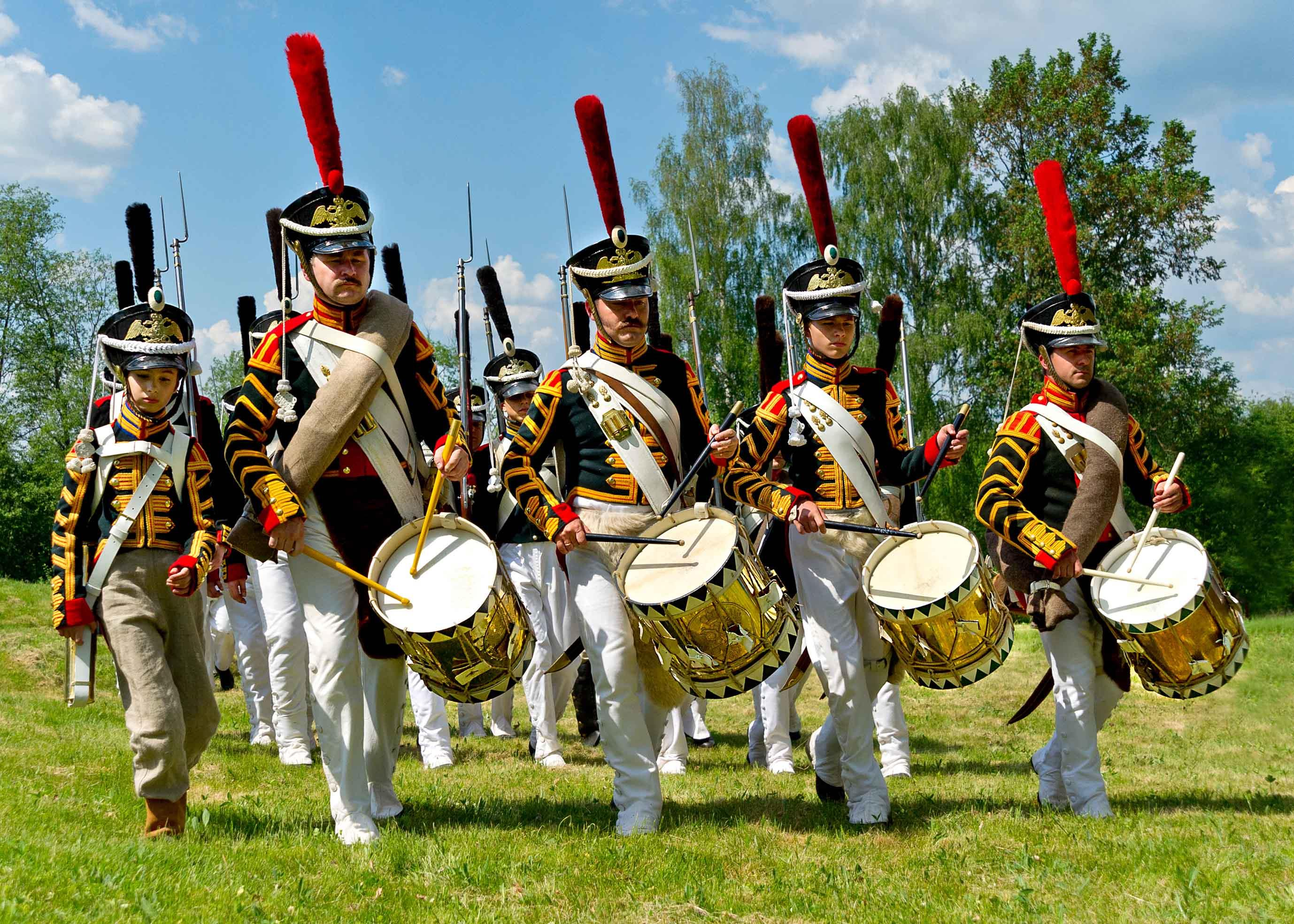 Ответ: барабанщиков
Вопрос 23
23
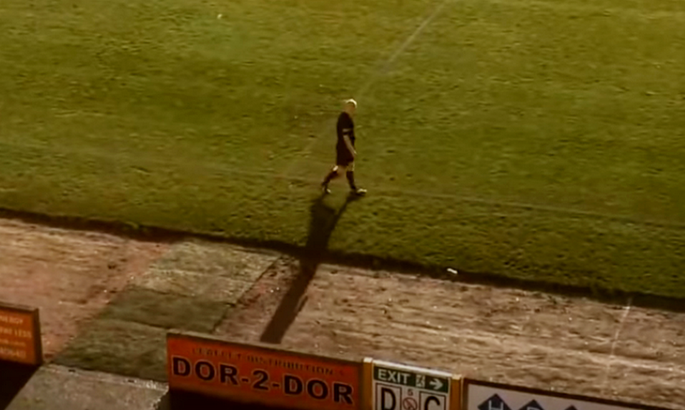 Ответ: лысина
Вопрос 24
24
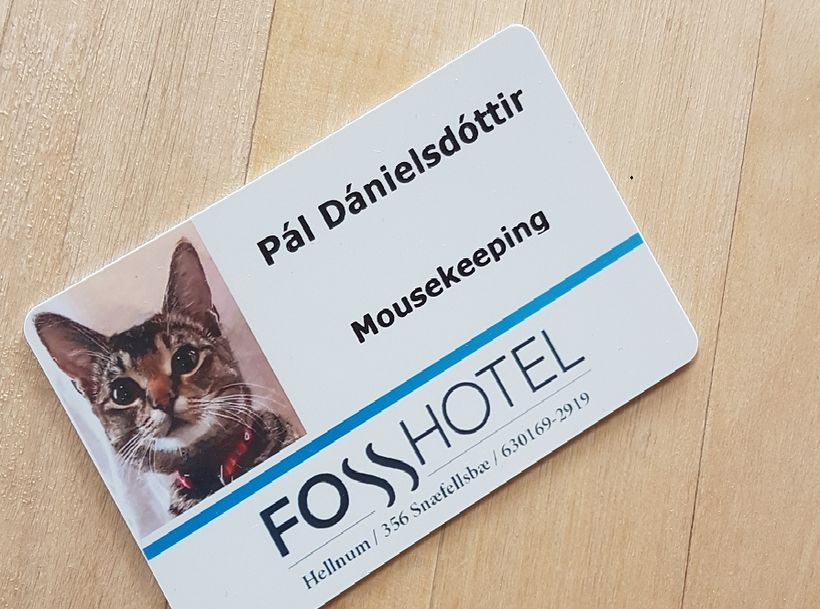 Ответ: маускипер
Игра окончена
Спасибо за игру!